الأدوات والتجهيزات الأساسية في الخياطة 1/ أدوات القياس         الرسم الدقيق والقياسات الدقيقة جزء مهم من عملية الخياطة, لذ لك فان هذه الأدوات تلعب دوراً   كبير في دقة المنتج وهذه الأدوات هي :-1-1شريط القياسA tape measure  (الألياف الزجاجية Fiber Glass) : 
لقد شاع استعمال شريط القياس (المازورة) منذ زمن بعيد ولا زال استعماله حتى اليوم في كثير من المجالات المختلفة ، وذلك لوفرته وسهولة استعماله ورخص ثمنه  وقد وجد بأنواع متعددة منها المصنوع من البلاستك أو الشمع أو الألياف الزجاجية أو القماش ،يبلغ طوله (150) سم وهو مرقم بالسنتيمتر* من جهة وبالانج (60")** من الجهة الأخرى ويراعى عند اختياره أن يكون من حافة جيدة متينة مغطاة بمادة بلاستيكية لتمنعه من المطاطة وان يكون في نهايتيه قطعة نحاسية بها ثقب وتظهر أرقامه وإشاراته بوضوح 0وهو قابل للانثناء واتخاذ مختلف الأوضاع ويستعمل بكثرة من قبل المصممين عند أخذ قياسات الجسم البشري ويستعمل لقياس أجزاء الجسم المختلفة اللازمة لرسم النموذج الأساسي, وكذلك لتحديد أبعاد النقاط عن بعضها أثناء عملية الرسم إذ بوساطته يمكن أن يتحدد الطول والعرض للاجسام بمختلف أشكالها وحجومها ، لذلك يفضل انتقاء النوع الجيد (الألياف الزجاجية) لعدم تمدده  ويصطلح عليه باللغة الايطالية بكلمة (Drop) وهذا المصطلح  متعارف عليه شركات الأزياء العالمية 0
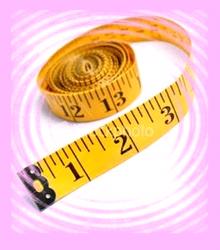 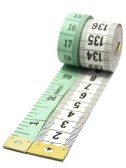 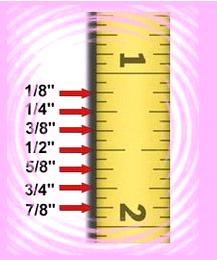 السنتيمتر: هي وحدة قياس فرنسية وهو عبارة عن عدد 10 ملليمتر، وتوجد علامة في منتصف السنتيمتر تعرف بالنصف سنتيمتر0 
**الانج : هي وحدة قياس إنجليزية تعادل 2.54 سنتيمتر, وهي وحدة مقسمة إلى ثمانية أجزاء وكل جزء منها يساوي 8/1 بوصة وشريط القياس بطول 150 سنتيمتر ، يقسم إلى  59بوصة0
1-2المسطرة الشفافة  A transparent  ruler : وتستعمل لرسم وقياس المسافات القصيرة كعلامات الخياطة والكسرات ومسافة الخياطة وطول هذه المسطرة 30سم.




1-3 :  أدوات القص Shears & Scissors     :
      إن طريقة إخراجك للقالب بعناية وحرص ليست بالأهمية حيث ان ضبط خيوط الخياطة سيكون فقط على حسب خط القص المضبوط0 ولضبط خط القص يدبس القالب فوق القماش ويقص القماش باستعمال مقص حاد0






.
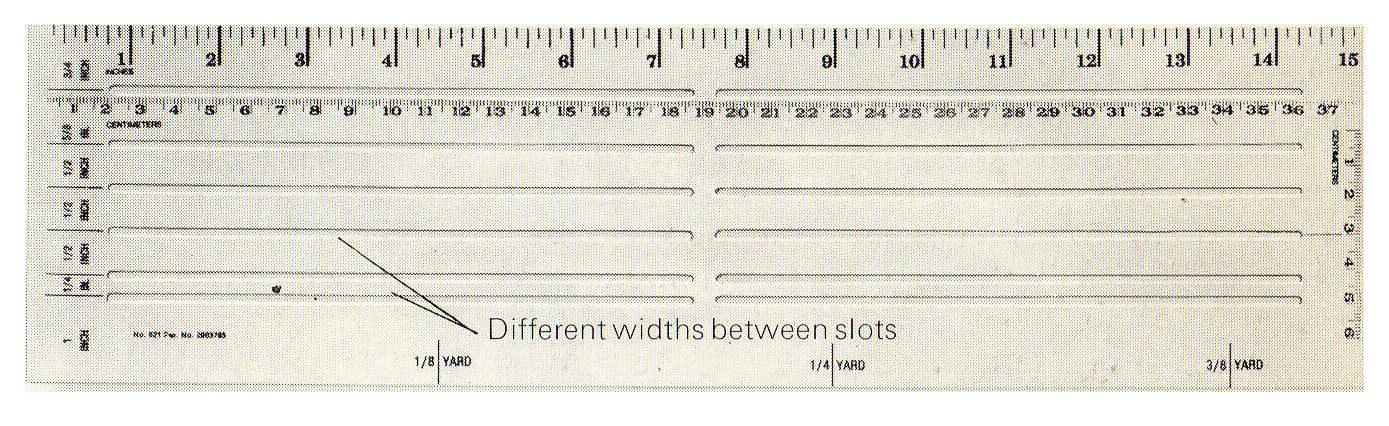 إن اختيار أدوات قص ذات نوعية جيدة والاعتناء بها والمحافظة عليها بشحذها عند المختصين بانتظام0للمقص مقبضان متساويان ويمكن إن يكون احد مقبضيه اكبر من الآخر. ينبغي إن تتصل الشفرتان بواسطة برغي قابل للضبط ( وليس مسمار ) لتوفير ضغطاً متساوي على طول الشفرة0 تعطي المقصات الحادة قصاً نظيفاً وتحزيزاً واضحاً, والأهم من ذلك أنها لا تتلف القماش. أما المقصات غير الحادة فتبطئ عملية القص وسرعان ما تتعب اليد والمعصم. ولا ينبغي ان تستعمل مقصات الخياطة لأعمال منزلية أخرى, مثل قص الأوراق ويمكن أن تعمر المقصات طويلاً إن وضعت بين الحين والآخر قطرة من الزيت على مكان البرغي وفركها عقب استعمالها بقطعة قماش ناعمة وحفظها في علبة أو كيس0
 وهناك أنواع متعددة من المقصات متوفرة لكل احتياجات الخياطة ويوجد نوعان أساسيان من المقصات وتصنف حسب المادة المصنوعة منها, فالمقصات الثقيلة تصنع من الحديد المطروق وتقسى للحصول على الحافة الحاد0
والمقصات الخفيفة تصنع من سبيكة من الألمنيوم ولكل من النوعين مميزاته الخاصة به وعليك ان تبحثي عن أكثرها مناسبة لك0
والمقص المطروق ثقيل الوزن ويتعب قليلاً في استعماله ولكن يمكن شحذه دائماً وبقليل من العناية يمكن أن يبقى معك مدى الحياة0
بينما المقصات المصنوعة من الفولاذ الذي لايصدأ أو (الستانلس) ذات المقابض البلاستيكية فهي مريحة عند استعمالها وتبقى حادة لفترة طويلة.
أنواع المقصات المستخدمة في قص الأقمشة المختلفة:-
أنواع المقصات المستخدمة في قص الأقمشة بصفة عامة متنوعة ومتعددة الأشكال والأحجام, ويمكن تقسيم المقصات بصفة عامة إلى: 
أولاً:- مقصات الخياطة اليدوية.
ثانياً:- المقصات الصناعية الكهربائية
1-4 : أدوات التأشير ( Marking Tools ) : 
       عند القيام بعملية الخياطة هناك عدة خطوط وإرشادات يجب نقلها من النموذج (القالب) إلى القماش الذي يتنوع سمكه وملمسه من قماش إلى آخر وتوجد أدوات عديدة للتأشير لكل منها فوائدها واستعمالاتها الخاصة وهي:-
العجلة المسننة (الروليت) وكربون الخياطة s tracing paper ‘ Dressmaker:
ويمتاز كل منها عن باقي أدوات التأشير بدقة الخطوط التي تتركها وسرعة انجاز العمل بواسطتها.وهنالك عدة أنواع من العجلات:-
عجلة تحتوي على أسنان أبرية دقيقة برؤوس عريضة نسبياً وتستعمل لنقل الإشارات إلى الأقمشة المتوسطة السمك 0
ب‌- عجلة تحتوي على أسنان تشبه أسنان المنشار برؤوس عريضة نسبياً وتستعمل لنقل الإشارات إلى الأقمشة المتوسطة السمك 0
ج- عجلة لا تحتوي على أسنان مطلقاً وحافتها ملساء وتستعمل لنقل الإشارات إلى الأقمشة الرقيقة 0
ويتم نقل الإشارات باستعمال العجلات المسننة إلى الورق لأن الأسنان تحدث ثقوباً على ورق الرسم ويمكن توضيحه بواسطة قلم الرصاص أما عند نقل الإشارات إلى الأقمشة فيستعمل كل من العجلة وورق الكاربون معاً 0
وورق الكاربون أنواع فمنه ما يطلي أحد وجهيه بأصباغ شمعية مختلفة الألوان, ويفضل الاقتصار على اللون البيض في معظم الحالات لأن بقية الألوان تترك آثارا على الجهة الصحيحة للقماش تصعب إزالتها ولا يصح استعمال العجلة للتأشير على الأقمشة البيضاء اللون بتاتاً, وهناك نوع آخر من ورق الكاربون يطلي وجهاه بأصباغ شمعية بشكل متقطع, وذلك لن استعمال العجلة بشكل مستمر قد يؤدي إلى الحصول على خط غير منتظم وإذا أجريت ألغرزه (التكل) فوقه فان خط الخياطة يصبح غير منتظم أيضاً.
أقراص الطباشير الطينية (ماركs chalk wedges ( ‘Tailor  : وتوجد بأشكال هندسية مختلفة وألوانها متعددة ويفضل استعمال اللون الأبيض فقط 0 وهي مناسبة لنقل علامات القالب إلى القماش وكذلك لعمل التعديلات اللازمة على الثياب إلا أن آثارها على القماش يكون من الصعب إزالتها.
 أقراص الطباشير الشمعية :- شكلها شبيه بالنوع السابق إلا أنها تحتوي على مادة شمعية قد تذوب فتكون لونا على القماش يصعب إزالته لذلك يفضل استعمال اللون البيض فقط ويمتاز هذا النوع بان إشارته تكون أكثر وضوحاً ويستعمل على الوجه  الصحيح للقماش في الأصواف لأن أثره يختفي عند الكـيّ.
1- 5 : أدوات الكّي
         عملية مهمة في تركيب الملابس وخياطتها حيث تتطلب  الخياطة المتقنة استعمال المكواة بصورة مستمرة في أثناء خطوات الخياطة بحيث تكوى الخياطات أول بأول, وان للكيّ أهمية كبيرة على مظهر الرداء ورونقه لا تقل أهمية عن باقي التقنيات.
والقاعدة التي تنص على (الكيّ كما هي الخياطة) Press as you sew   تؤكد أهمية الكيّ في الخياطة, إذ لا يمكن الحصول على رداء بنوعية جيدة وبخياطات (تكلات) متقنة بمفردها دون استعمال الكيّ في أثناء خطوات خياطته. فالكيّ غير المناسب يمكن أن يزيد أو يقلص القماش وقد يؤدي إلى تشويه مظهر الرداء أو تبديل شكله فدرجات الحرارة العالية جداً قد تسرع بعملية الكيّ من الناحية النظرية إلا أنها مرفوضة عملياً لأنها يمكن أن تسبب مشاكل كثيرة لقماش منها الانكماش أو التمطي أو تبدل ألوان القماش وقوامه وعلى العكس فان الاستعاضة عن الحرارة العالية بشدة الضغط بالمكواة على القماش كثيراً ما يكون له تأثير ايجابي.
 تقنيات الكـيّ:- يوجد مصطلحان مهمان في تقنيات الكـيّ هما Press , Iron . حيث يعتمد الأول على حركة المكواة في الكيّ الذي يجب أن يكون باتجاه خط النسيج الطولي (كما في الكـيّ النهائي), أما الثانية فتعتمد على ضغط المكواة على مكان واحد بالرفع والخفض وهي تستعمل لمنع تمطي بعض الأقمشة كالصوف كما تستعمل في خطوات الخياطة لكي تعطي الانحناءات المطلوبة في بعض أجزاء الرداء.
الغرض من عملية الكيّ:-
           الغرض من الكـيّ فرد الأقمشة والتخلص من التجاعيد الموجودة بالملابس لإعطائها رونقاً وملمساً خاصاً مما يحسن من شكلها النهائي, ويجعله صالحة للاستخدام ويتم ذلك برفع درجة الحرارة المحيطة بالخامة المطلوب كيها في وجود جو رطب, وتحت ضغط معين, ويختلف هذا الضغط تبعاً لنوع ومواصفات القماش المستخدم.
العوامل التي تتوقف عليها عملية الكـيّ:-
لكي تتم عملية الكي بشكل جيد لابد من توافر العوامل الثلاثة الآتية:-أ-الحرارة                    ب- الضغط                     ج- الرطوبة
 ولابد أن يرتبط استخدام هذه العوامل بمهارة الشخص القائم بعملية الكي وخبرته ومعرفته بأنواع  الأقمشة المستخدمة, ومدى تأثرها بالعوامل الثلاثة السابقة.
أدوات الكـيّ اللازمة في عملية خياطة الثياب:- 
تعتبر عملية الكـي أو الكبس بالمكواة أسلوب حيوي بالنسبة لتفصيل وخياطة الثياب وتستعمل في تسطيح وتشكيل زيادات خطوط الخياطة والغبنات ومناطق أخرى في الخياطة بمجرد خياطتها. وهو ليس كأسلوب الكي للفرد بالمكواة الذي يفرد الكرمشة أو يعيد شكل القماش إلى حالته بعد عملية الغسل والتنظيف.
لا تتعجلي أو تختصري مدة الضغط بالمكواة على المناطق المحددة لذلك لا شيء يمكن ان يعد أكثر أهمية من هذا الأسلوب للحصول على مظهر لائق لخياطتك المنزلية.
ابدئي بالحصول على لوحة للكي متينة وأفضل نوع مكواة يمكن أن تقتنيها ويفضل نوع المكواة البخارية مع معدل لتغيير درجة الحرارة ويجب أن تكون خفيفة الوزن بحيث يسهل استعمالها براحة تام. 
 استعملي ضغطاً خفيفاً معتمداً على وزن المكواة لا تبالغي في الضغط على المكواة حتى لا تفسدي القماش وتسببي لمعانه.حاولي استعمال سن المكواة بدلاً من استعمال سطح المكواة كاملاً, افردي القماش واضبطي استقامته بعناية قبل أن تبدئي في الضغط بالمكواة وإذا اضطررتي لرفع القماش أثناء العمل استعملي كلتا يديك لتجنب التجعيد. ولابد أن ترفعي الدبابيس علامات في القماش. ويجب أن تزال غرز السراجة كذلك حتى لاتترك أثراً بالقماش.
اضغطي بالمكواة مع حركتك للأمام وإذا كانت هناك غبنات تضغطين أولاً قبل خطوط الخياطة الجانبية ثم تضغطين خطوط الخياطة الجانبية قبل أن تضغطي ثنية الذيل وإذا كان هناك سطران من الخياطة المتداخلة يضغط خط الخياطة الأول ويفتح قبل خياطة الخط الثاني.
 لا تضغطي أي كسرات حادة قبل عمل (البراوه) على الثوب لضبطه فربما يكون من الصعب إزالتها لإجراء أي تعديل.
  وكقاعدة عامه اضغطي بالمكواة دائماً على الجهة العكسية للقماش وإذا لزم الأمر للضغط على وجه القماش استعملي قطعة قماش (فودره ) جافة إذا كنت تستعملين مكواة البخار وقطعة قماش مبللة مع المكواة الجافة. وللحصول على نتائج أفضل استعملي قماش الكّي من نفس نوع القماش الذي تضغطين عليه بالمكواة. والقماش الشاش يعتبر أفضل نوع لعمل قطعة الكّي حيث يمكن رؤية تفاصيل العمل من خلاله وللضغط بالمكواة على وجه القماش يفضل استعمال قطعة من نفس القماش الذي سيضغط عليه0
    عند الضغط بالمكواة على القطيفة أو أنواع الأقمشة الأخرى الثقيلة من الجهة العكسية تحدث العلامات زيادات الخياطة والغبنات ومناطق أخرى من الثوب تحدث طبعه على وجه القماش ولمنع ذلك اقطعي سلخه من الورق البني بعرض 5سم أكثر من المنطقة المراد الضغط عليها بالمكواة وتزلق تحت زيادة خط الخياطة أو الغبنة قبل الضغط بالمكواة. 
وهناك درجه معينه من الرطوبة مطلوبة لعملية الضغط بالمكواة وتتوقف هذه الدرجة على نوع القماش حيث إن الرطوبة الزائدة تسبب التجعد لذلك إذا استعملت قطع قماش الكّي في الضغط بالمكواة فيجب أن تكون مرطبة فقط بالماء.
   يجب أن لا تكون المكواة شديدة السخونة بالدرجة التي تجفف القماش بمجرد لمسها له يتطلب القماش الصوف كميه هائلة من البخار لإتمام عملية الضغط بشكل ناجح. أما بإمداد القماش بالبخار مباشرة من مكواة البخار أو باستعمال المكواة جافه.
ويحتاج القماش القطني إلى مكواة ساخنة والقماش النيل والكتان يحتاج إلى مكواة ساخنة جداً والقماش المحتوي على نسبة كبيرة من الألياف الصناعية يتطلب مكواة باردة إلى دافئة وعند استعمال خامة حديثه عليك البحث عما تتطلبه هذه الخامة وإذا كان لديك شك.أجرى تجربة أولاً على قطعة من القماش منفصلة 0
1- منضدة الكـيّ :
        عبارة عن لوحة من الخشب أو المعدن, مستطيلة الشكل مدببه من أحد الأطراف, ومربعة أو مستديرة من الطرف الآخر وتغطى بطبقة خارجية من القماش وفي الأنواع الحديثة توضع طبقة من القماش المقاوم للاحتراق فوق طبقة رقيقة من الإسفنج وترتفع اللوحة على أربعة أرجل وتصنع الرجل من الخشب أو المعدن, ويصل ارتفاع حامل الكي في المتوسط الى حوالي 80سم وتوجد منه بعض الأنواع التي يمكن التحكم في ارتفاع سطحها لتناسب طول من يستخدمها 0
       ومن أهم مميزات طاولة الكي, انه يسمح بكّي الملابس بسهولة حيث تدخل القطع المراد كيها من الجهة الدائرية, وتدار حول الحامل حتى تنتهي من كيها. كما أن الملابس يتم كيها على طبقة واحدة مما يوفر الوقت والجهد الضائع في تقليب وتعديل قطعة الملابس حيث يمكن كيها جيداً بالإضافة إلى ذلك فانه يمكن طي طاولة الكي بعد الانتهاء من استخدامها حتى لا تشغل حيزاً كبيراً 0
2- وسادة الكـيّ A tailor's  ham:  وهي وسادة لها سطح مستدير للضغط بالمكواة على المناطق المكسمة مثل غبنات الصدر وخطوط الخياطة المنحنية0 
       وفيها نوعان, وسادة صلبة ذات منحنيات مستديرة, احد جوانبها من القطن والآخر مغطى بالصوف لتحتفظ ببخار أكثر, أما النوع الثاني فاصغر في الحجم وتستعمل لكـيّ المناطق الصغيرة الصعب الوصول إليها وهي توضع فوق اليد أو فوق لوح الكم 0
3- الفودرة ( قطعة الكـيّ ) 
    قطعة قماش قطن خفيف كالشاش  تساعد على منع اللمعان الناتج عن حرارة المكواة.ودائماً ما تستخدم لكيّ الأقمشة الصوفية, وعند وضع حشو بين طبقتين لإذابة المادة اللاصقة, كما تستعمل عند الكي بالمكواة البخار وأثناء كيّ الكسرات,0 وبقياس 45 × 60 سم 0
اتجاه كـيّ خطوط الخياطات:- قبل البدء بعملية الكـيّ يجب تحديد اتجاه الخياطات والغبنات والكسرات علماً إن معظم خطوط الخياطات يفضل أن تكّوى مفتوحة ما عدا الاستثناءات المدرجة في أدناه:-
كـيّ الخياطات إلى جهة واحدة :-
خياطات تقويرة الكم من الأعلى:- تكوى في الغالب باتجاه الكم إلا في حالة الكم المخروطة من الأعلى حيث تكوى خياطاتها إلى جهة الرقبة خياط خط الخصر: ويكوى إلى جهة التنورة إلا في حالة التنورة الزم والكسرات, حيث تكوى إلى جهة البلوز 0
ج- خياطات قصات الصدر التي تصل النير (ألنعلك) بالبلوز أو التنورة تكوى إلى جهة النير (النعلك) 
د- تكّوى خطوط الخياطة إلى جهة الأمام لتحاشي ظهور الخياط من الجهة الأمامية للرداء 0
كيّ الخياطات دون اتجاه :-
تقويرة الكم عند الإبط 0
 (التكلات) الدقيقة البارزة التي تعمل على وجه الرداء (أمام أو خلف) لأجل الزينة 0
     ج- الخياط الداخلي للكسرات 0
توجيهات عامة  في الكـيّ:-  
يجب أن يظهر الرداء بصورة مكوية ولكن دون أن يؤثر في حجم القماش وملمسه0
الكـيّ باتجاه خط النسيج (الطولي) للمحافظة على تعامد خطي النسيج الطولي والعرضي مع بعضها0  
الكـيّ على ظهر الرداء قدر الإمكان 0
كـيّ الغبنات وخطوط الخياطات قبل تقاطعهما مع خطوط الخياطات الأخرى 0
جميع المنسوجات الطبيعية يجب أن تكوى وهي بعد رطبه0 فتطوى القطع على بعضها البعض بعد نثر بعض الماء عليها وتترك جانباً حتى تخترق الرطوبة جميع أطراف القماش 0                                                                            
6.لإزالة طيه أو تجعيد من القماش توضع تحت الطيه وفوقها قطعتان من القماش المبلل ويكبس بالمكواة فوقها.